ADABIYOT
6-sinf
Mavzu: Janni Rodari hayoti va ijodi
Janni Rodari
Janni Rodari 1920 - yil
 23 - oktabrda Italiya
shimolidagi Omenya shahrida
 hunarmand
 oilasida tavallud topadi.
Novvoyning o‘g‘li
Otasi Juzeppe Rodarining kasbi novvoy edi.
“olov jizillab turadigan tandir yonida, un va ko‘mir solingan
 qoplar orasida”
Bolalikdagi orzusi
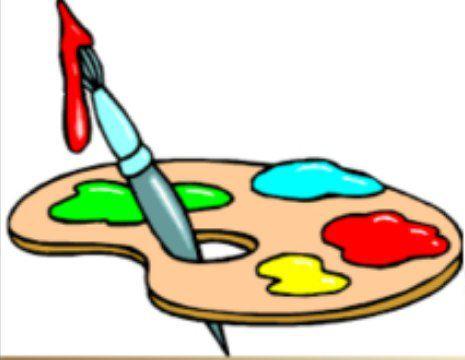 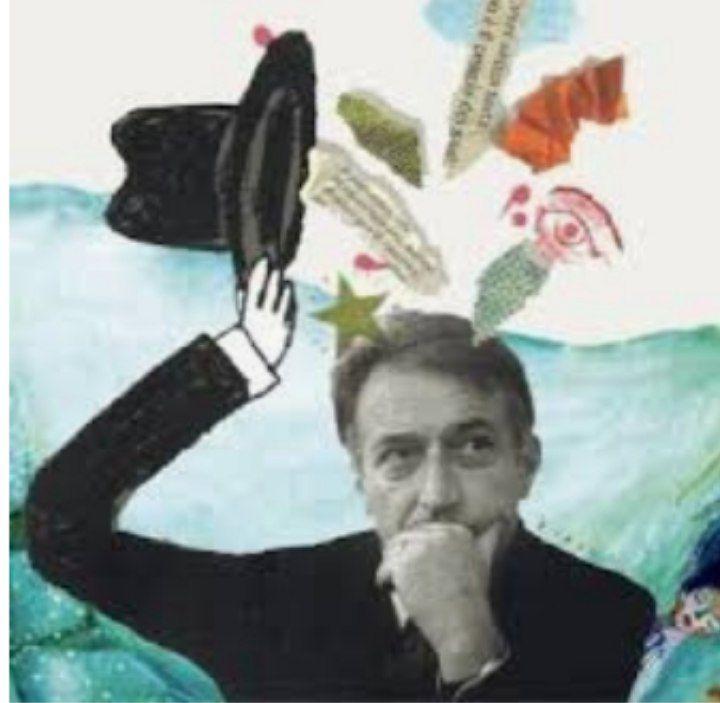 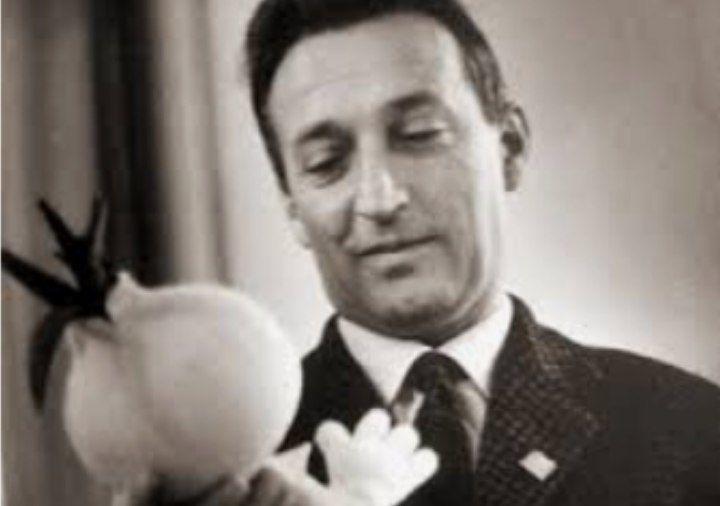 Qo‘g‘irchoq yasovchi, yoki rassom
Yosh muallim
Boshlang‘ich maktabda o‘qituvchilik qiladi.
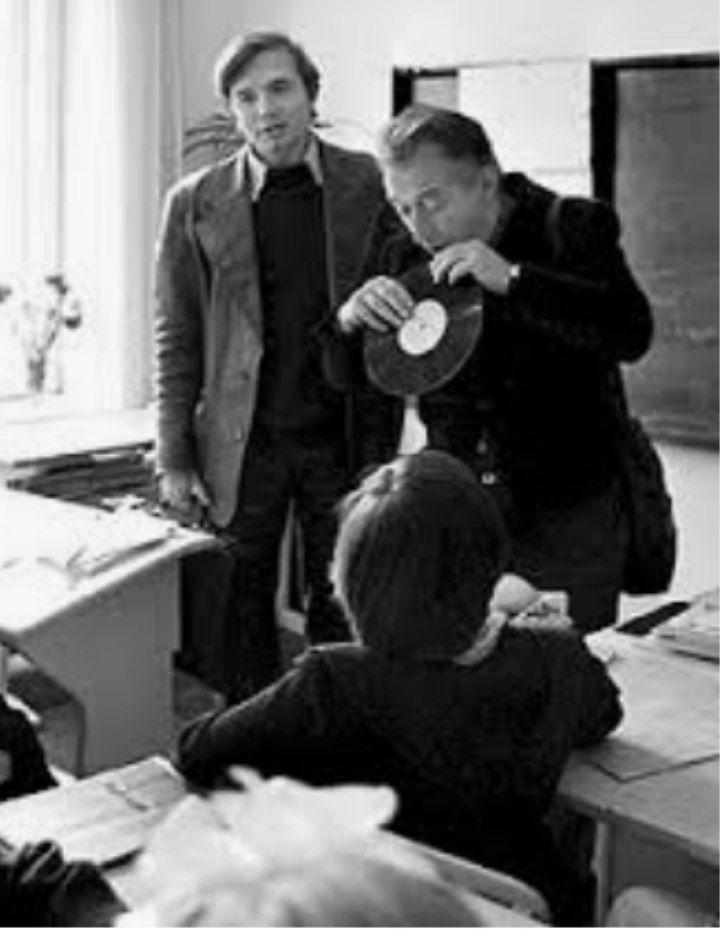 Esga oling!
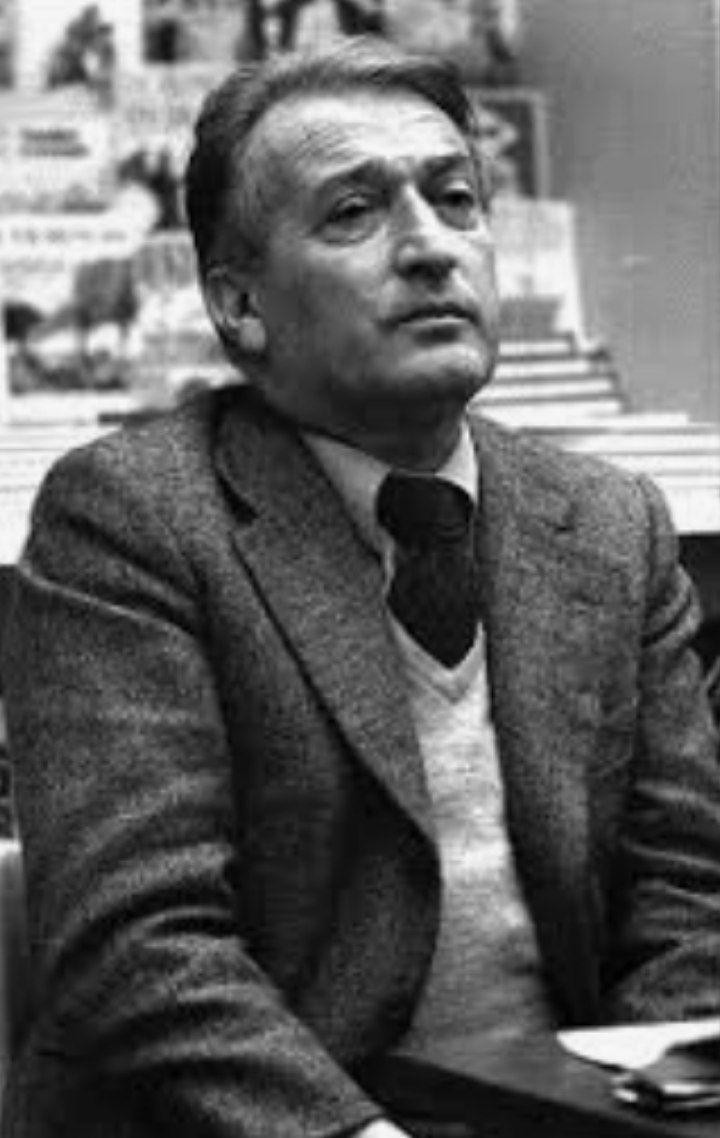 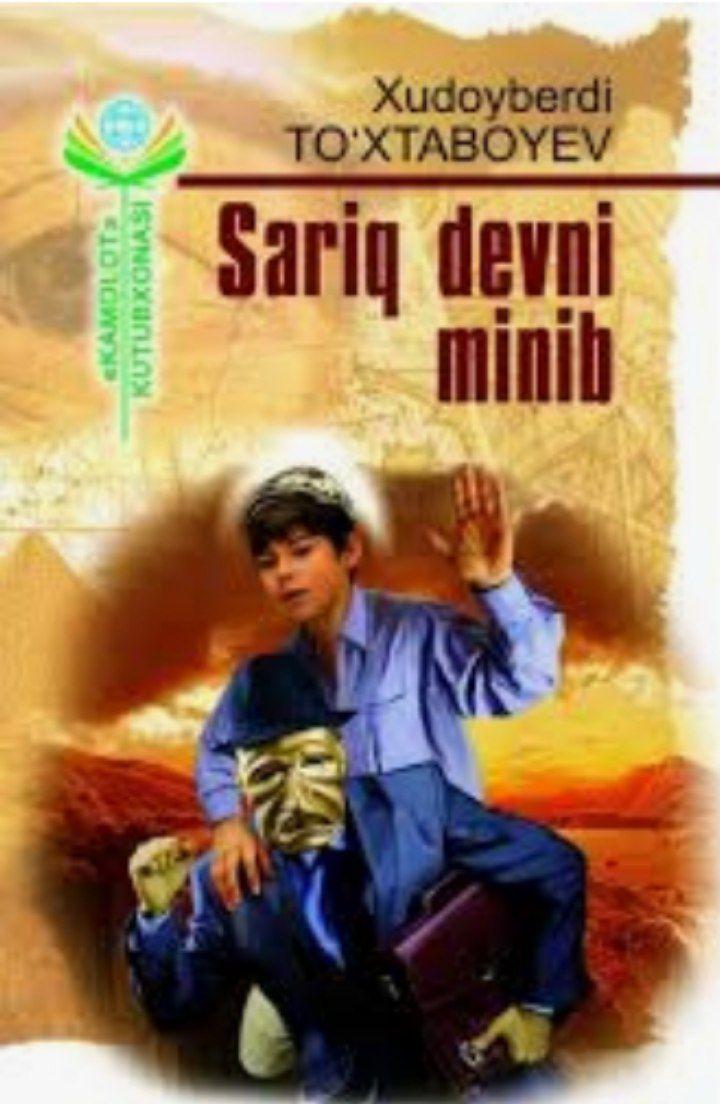 Ilk to‘plam
“Quvnoq she’rlar kitobi”
Asarlari
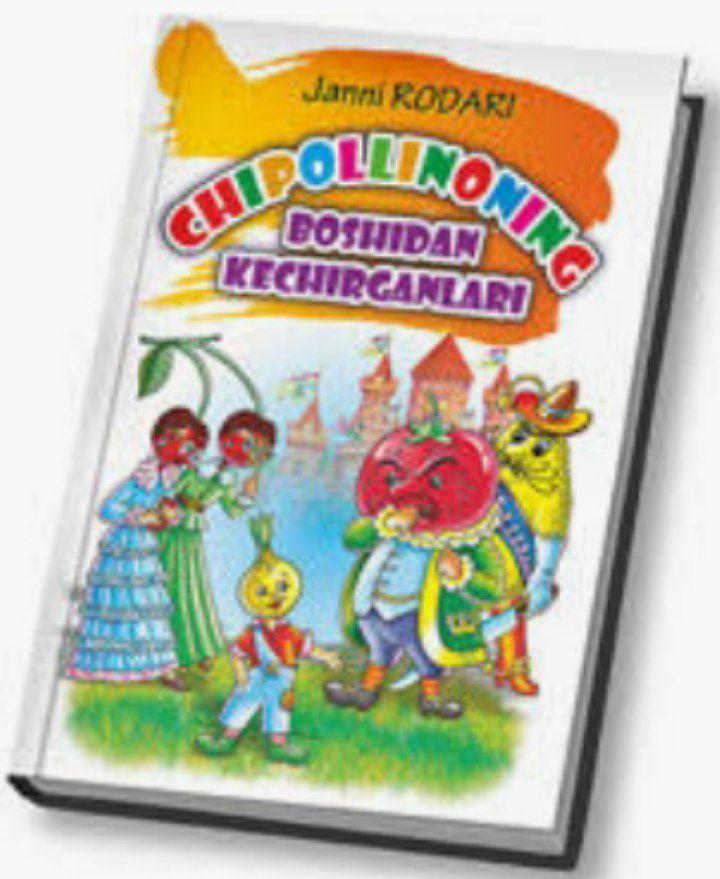 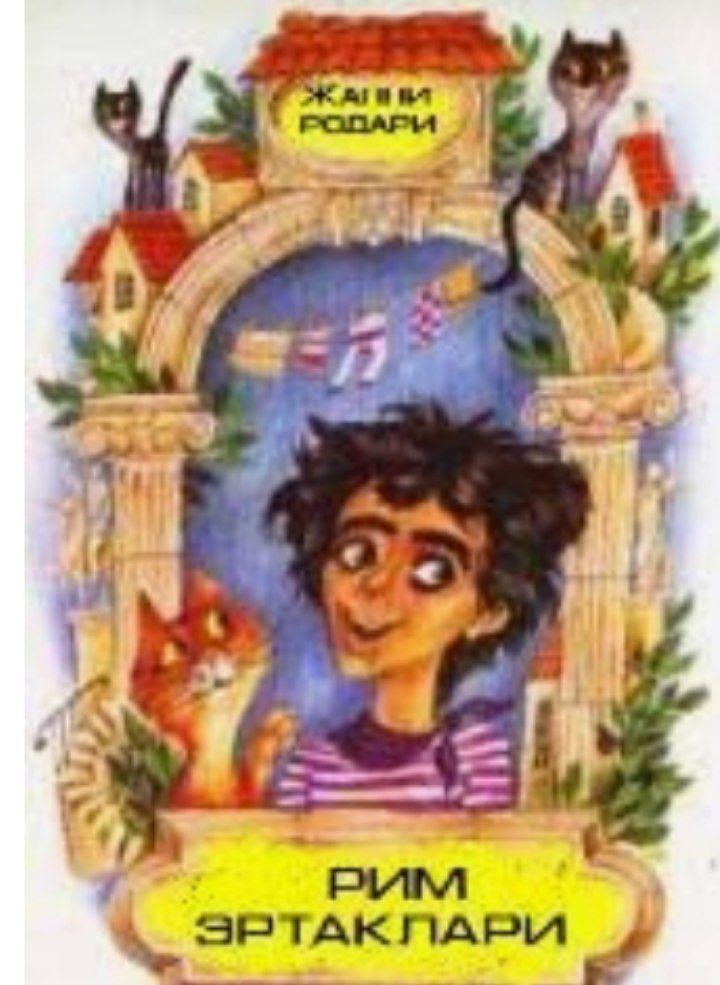 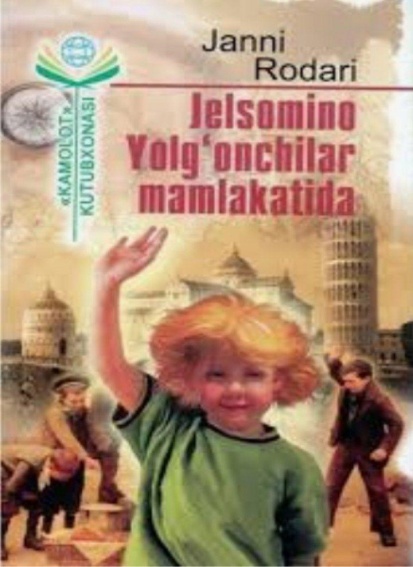 “Telefonda aytilgan ertak”, “Osmondagi tort”, “Televizorga kirib qolgan Jip”,  “Uchtadan oxiri bor ertaklar”
E’tirof
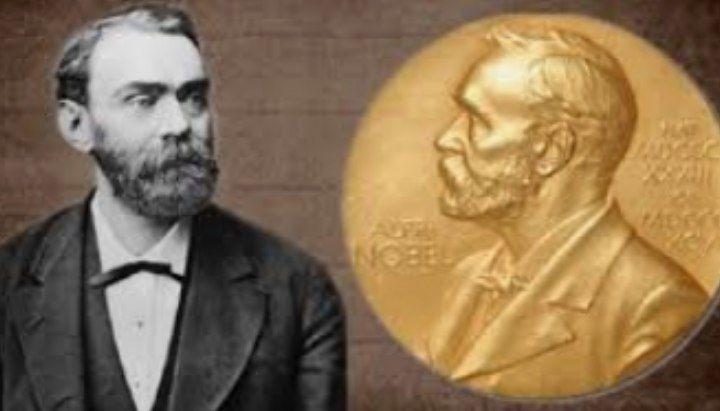 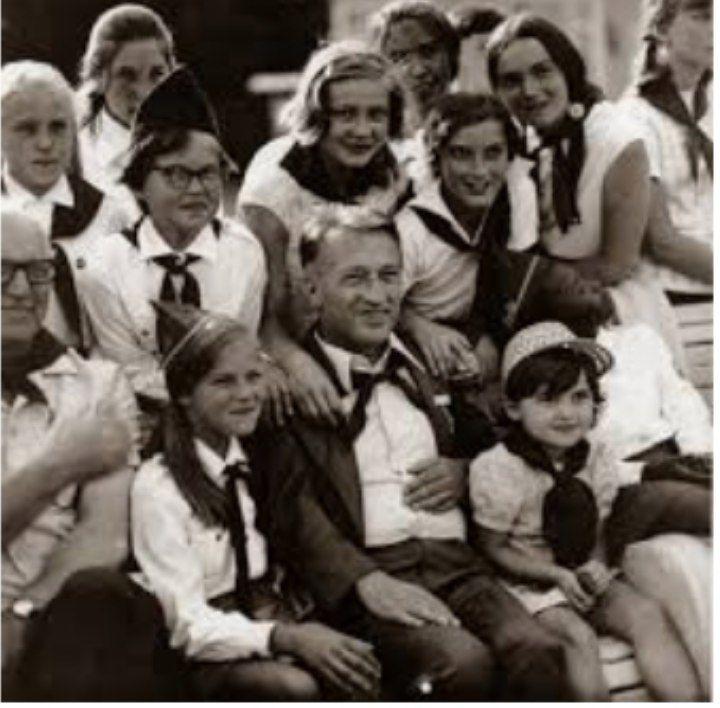 Janni Rodari
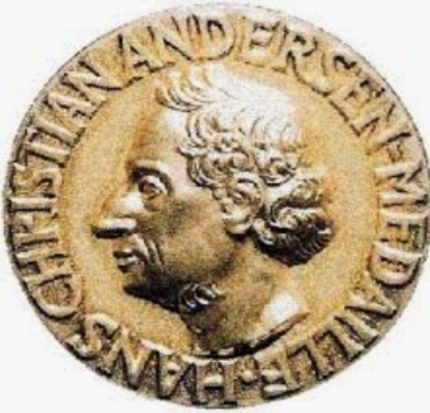 Janni Rodari
Mashhur yozuvchi Janni Rodari
 1980-yil 14-aprelda vafot etdi.
Sevimli ertaklar
“Uchtadan oxiri bor ertaklar” turkumidagi 
“Hurishni eplolmagan kuchukcha”
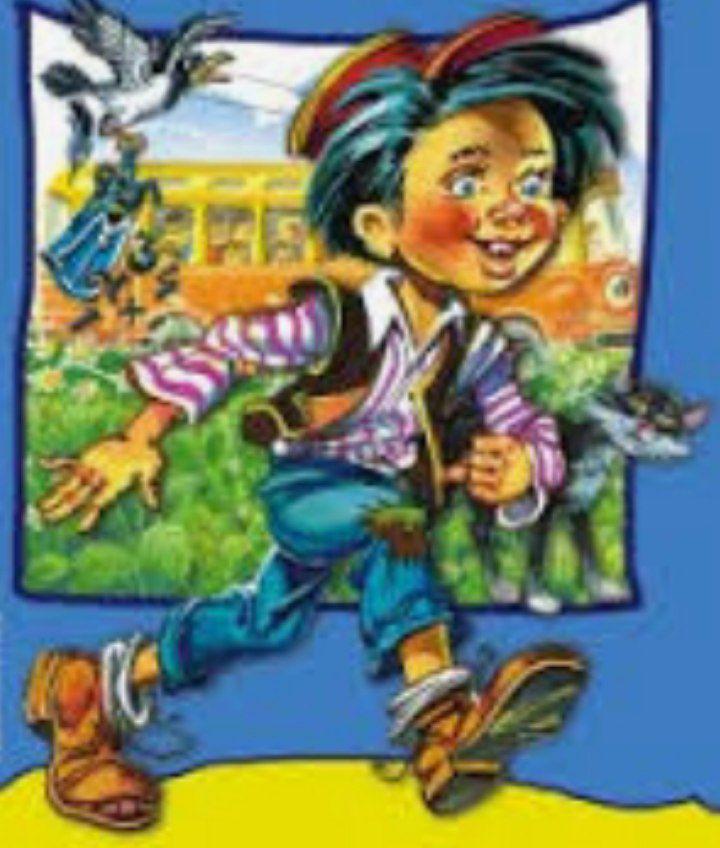 “Rim ertaklari” kitobidan olingan
 “Shahzoda Plombir”
Hurishni eplolmagan kuchukcha
“qu-qu-qu-quv-quvvv!”
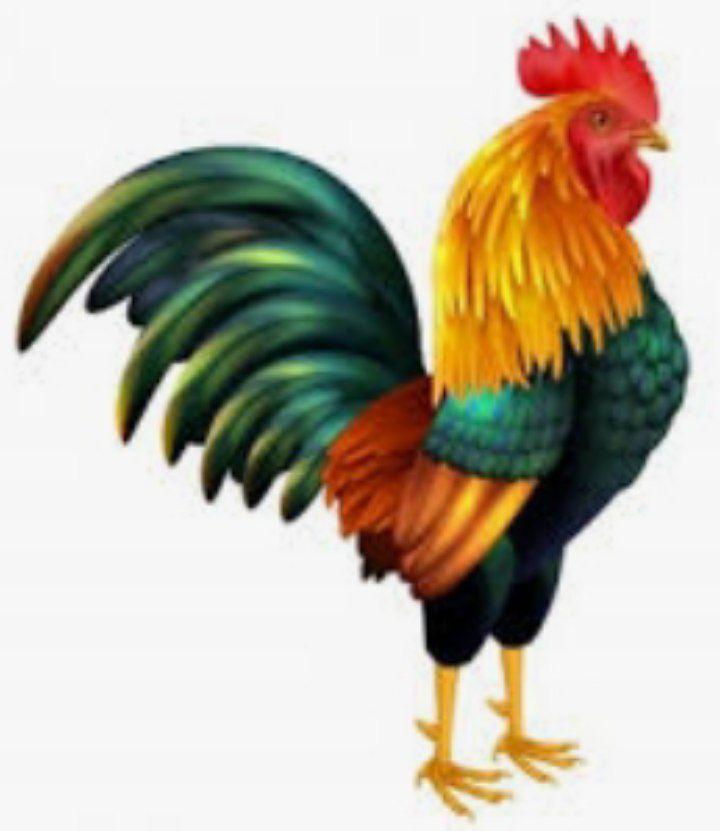 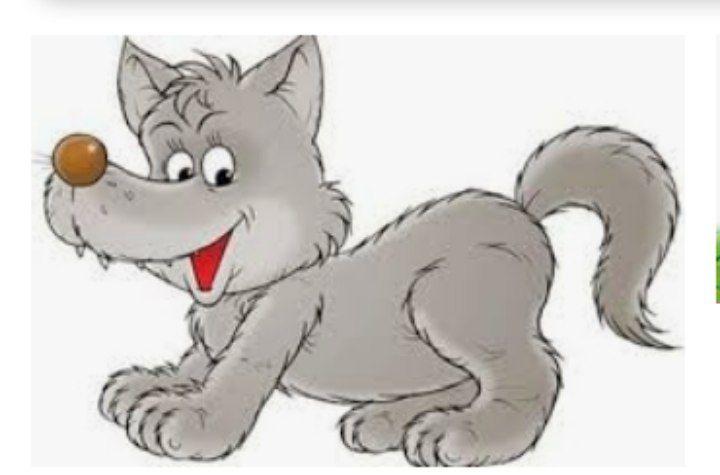 “qih-qih”
Kuchukcha kulguga qoldi
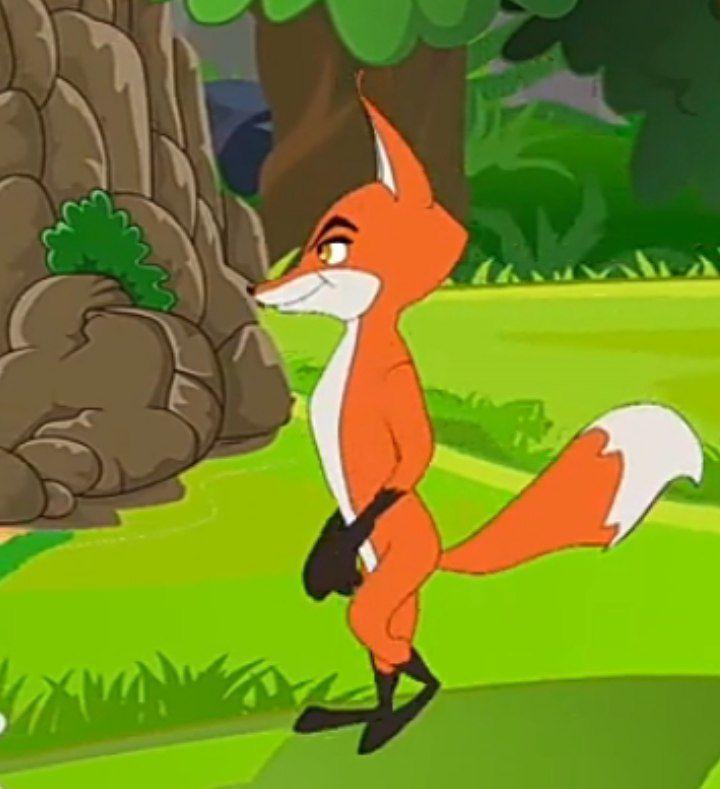 Kuchukcha kakkuga duch keldi
“Kuk-ku, kuk-ku, kuk-ku!...”
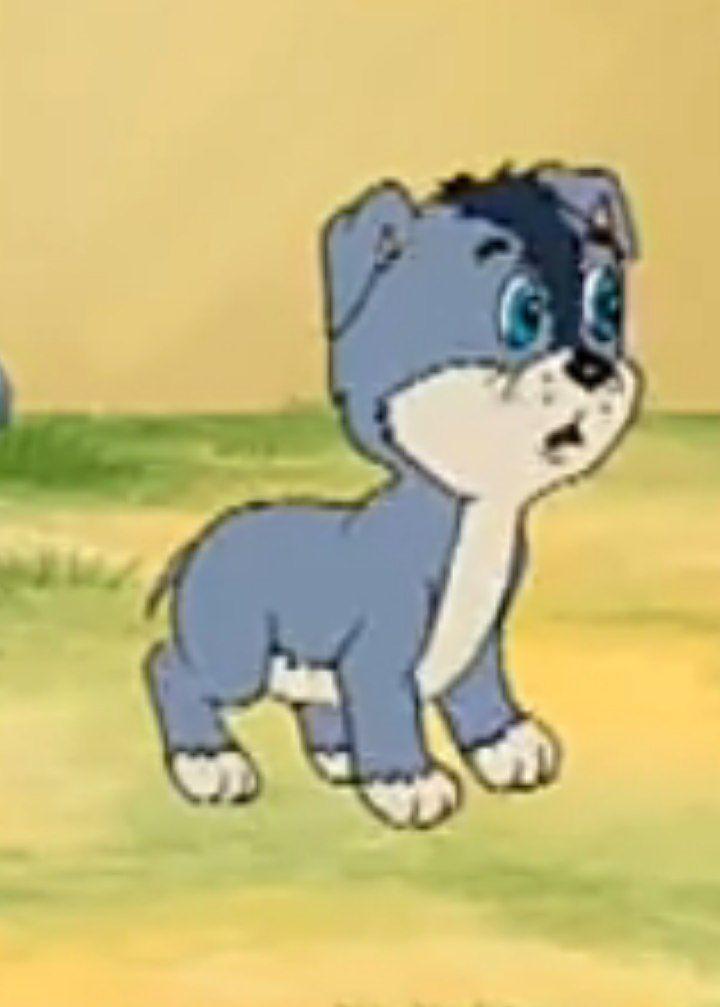 “Ku…”
Kuchukcha qochib ketdi
“Kuk-ku, kuk-ku…”
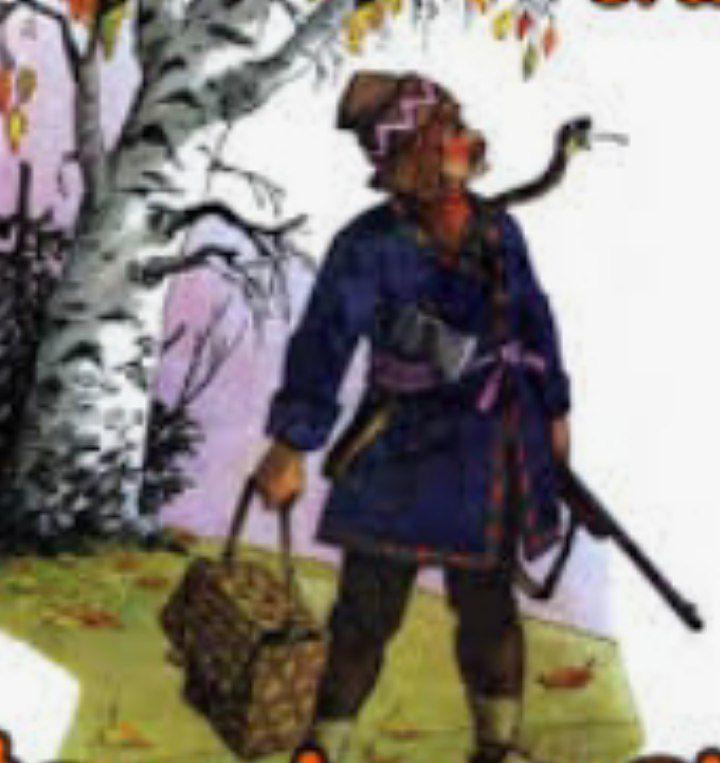 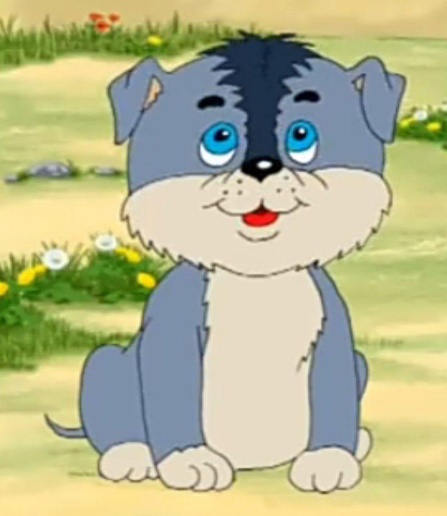 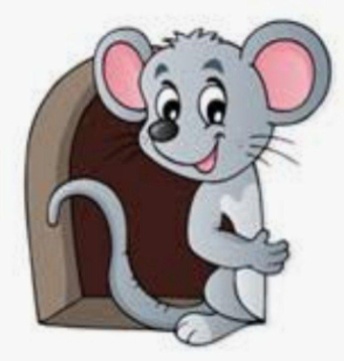 Mustaqil bajarish uchun topshiriq:
Ertakning
 1- 2- 3- tugashini o‘qing.
70-73 bet